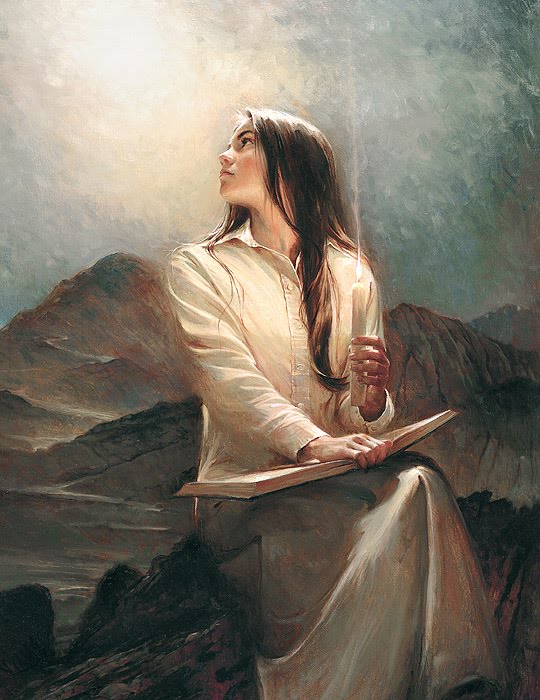 Wat moeten wij doen om Gods licht en liefde
in ons hart te ontvangen?

Lees biddend
je Bijbel
en zie 
steeds weer 
op Jezus!
Licht van de wereld,
U scheen in mijn duisternis;
Nu mag ik zien wie U bent.

Liefde die maakt, 
dat ik U wil kennen Heer,
Bij U wil zijn elk moment.
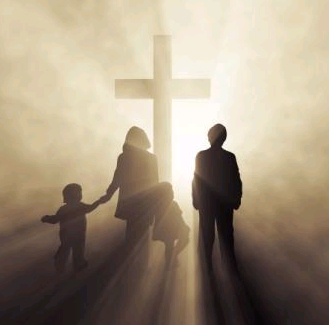 Brengen we elkaar aan de voet van het kruis?
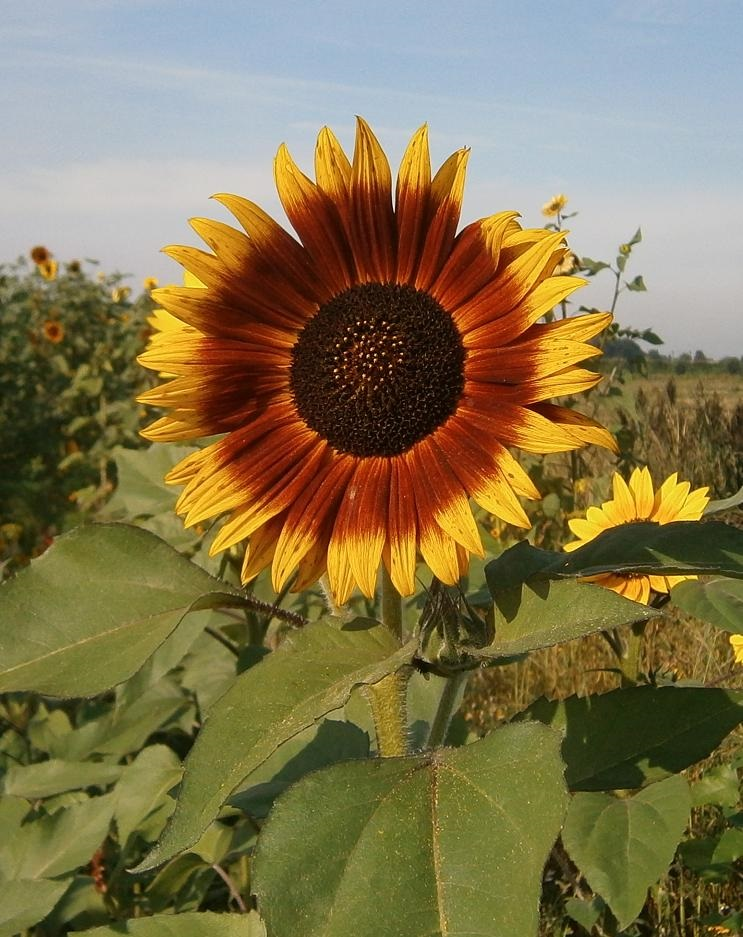 Waardoor gaat de bloem open?
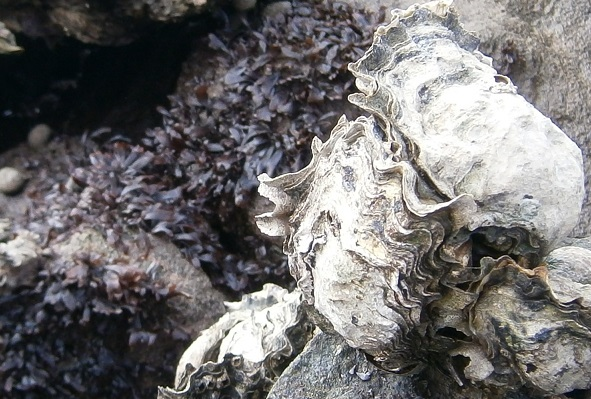 Wanneer zal deze oester zich openen?
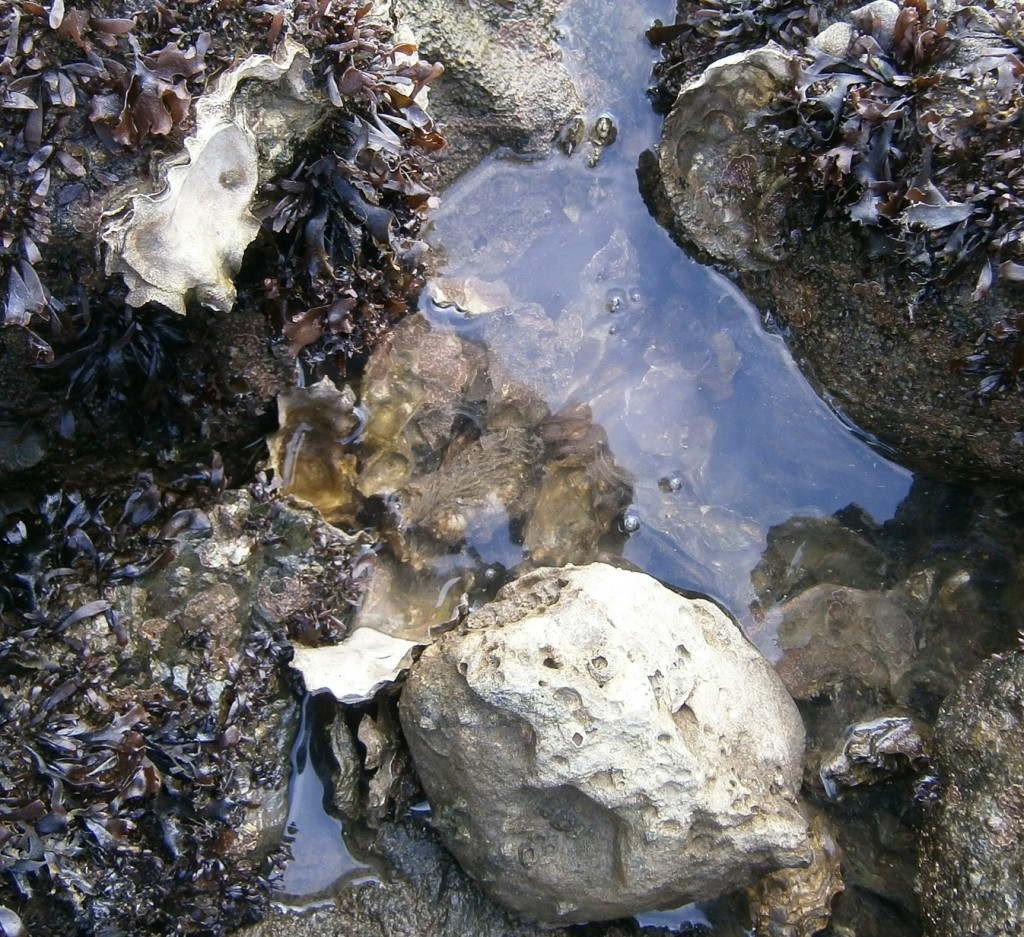 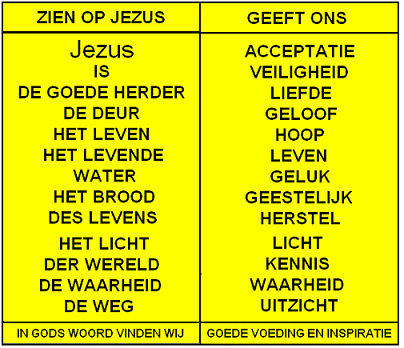 Jezus leert ons 
in Joh.12:46:

 ‘Ik ben een licht, 

in de wereld gekomen,

 opdat ieder die in Mij gelooft,

 niet in de duisternis blijft.’
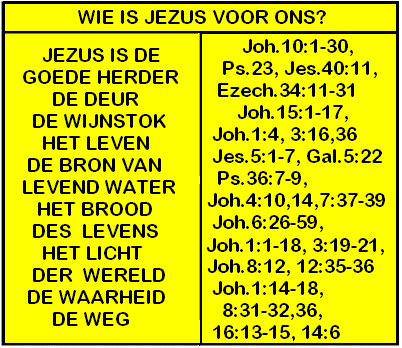 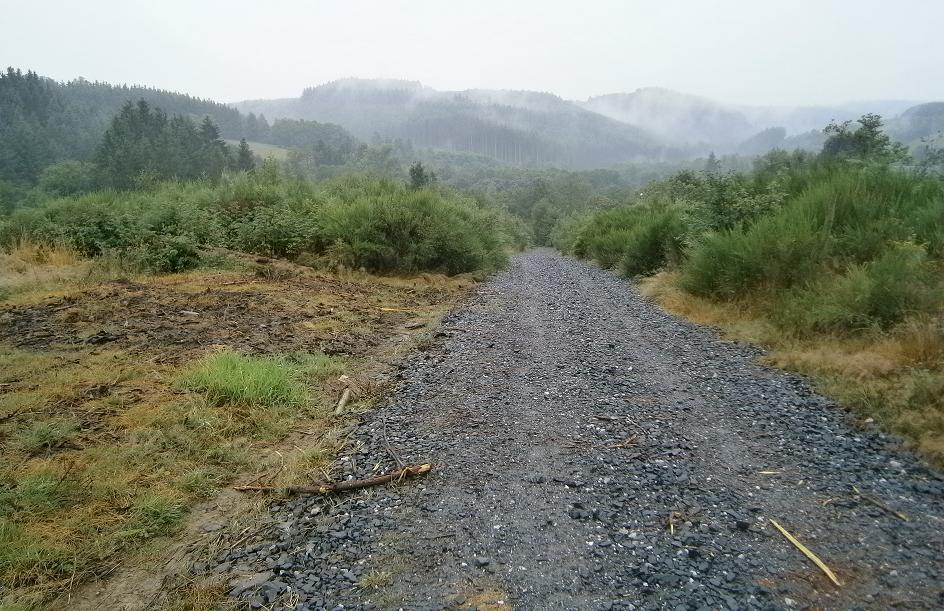 Als we op het rechte pad van de waarheid gaan zal de mist in ons leven opklaren
Heer, Uw licht en Uw liefde schijnen,

waar U bent zal de nacht verdwijnen.

Jezus, Licht van de wereld vernieuw ons,

Levend Woord, ja, Uw waarheid bevrijdt ons.


Schijn in mij, schijn door mij…
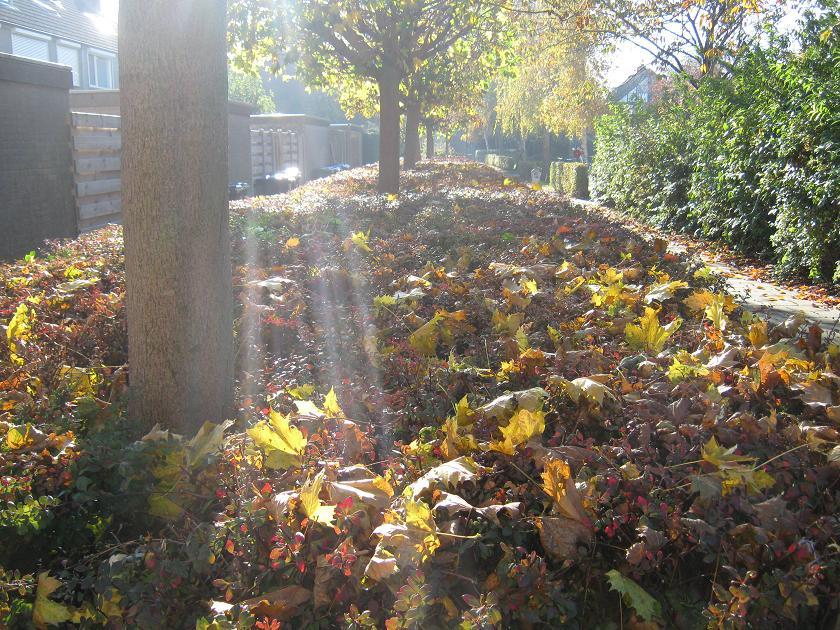 Wat doet het licht?
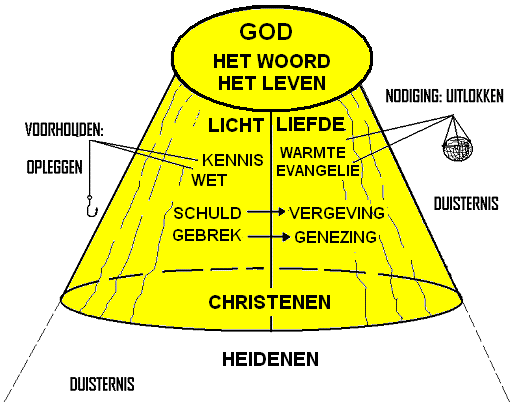 Lezen: Johannes 1:1-18 en Joh. 3:16-21, 35-36
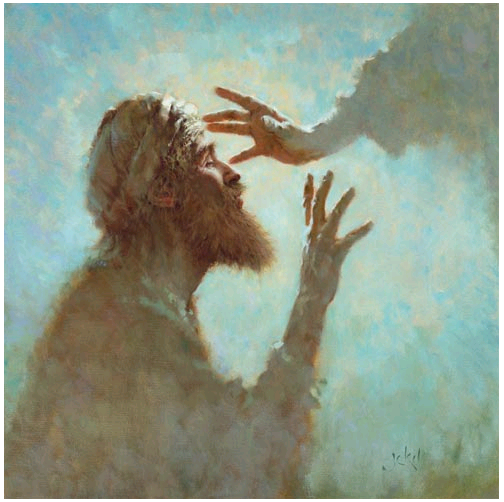 Genezing voor een afgewezen blinde man